Review – Geological Time Scale
Refer to pink sheet in NB:
2 Questions:
1. Put the following organisms in order from those that appeared first on Earth to those that appeared the closet to present day:  dinosaurs, mammals, fish, bacteria, land plants, amphibians, reptiles, insects
2.  Why do you think the periods vary in length?
Hadeon Eon
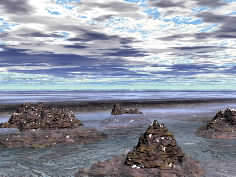 4.5-3.8 billion years ago
No known life. The Earth’s crust cools and solidifies. The moon forms.
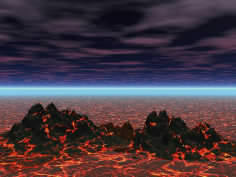 Archean Eon
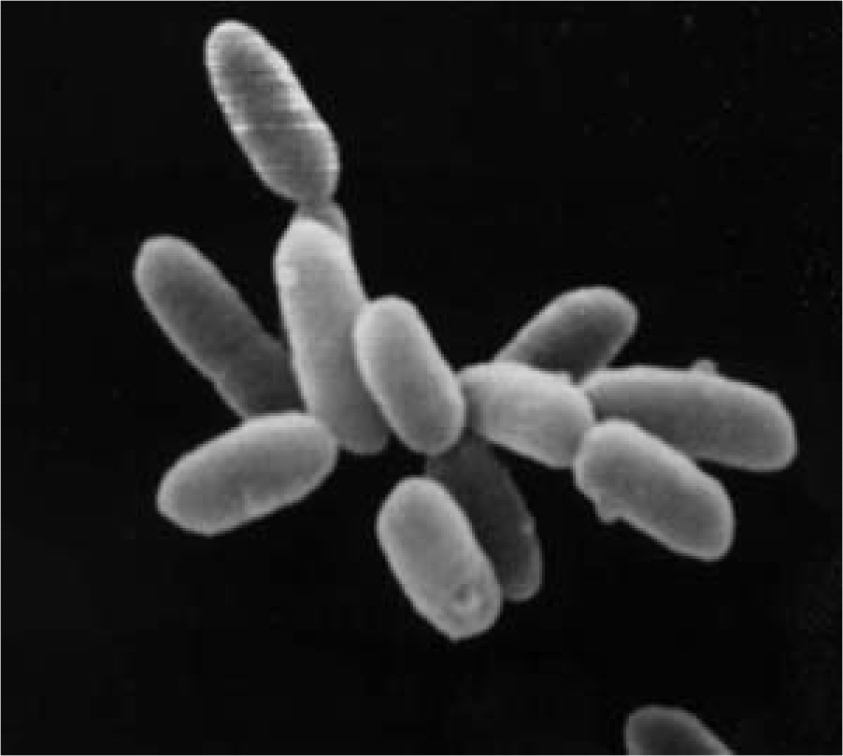 3.8-2.5 billion years ago
Earliest life on Earth are bacteria
The atmosphere is mostly methane and ammonia. 
Continents beginning to form
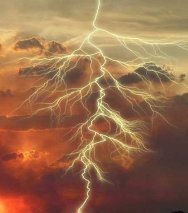 Proterozoic Eon
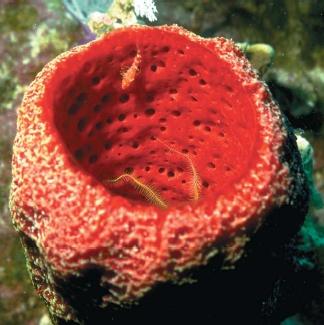 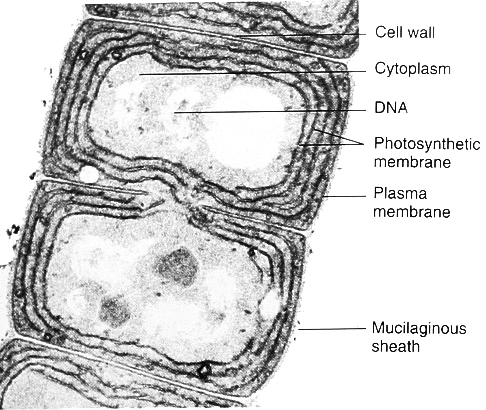 2.5 billion to .54 billion (540 million) years ago.
First multi-celled organisms like sponges appear. 
Algae also arises1.4 bya – more complex 
Oxygen begins to accumulate in the atmosphere.
Oxygen (O2)
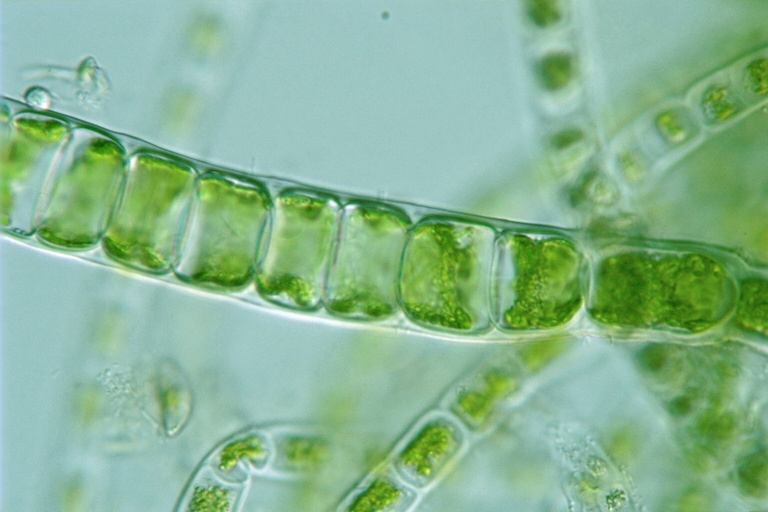 Phanerozoic Eon
543 million - present
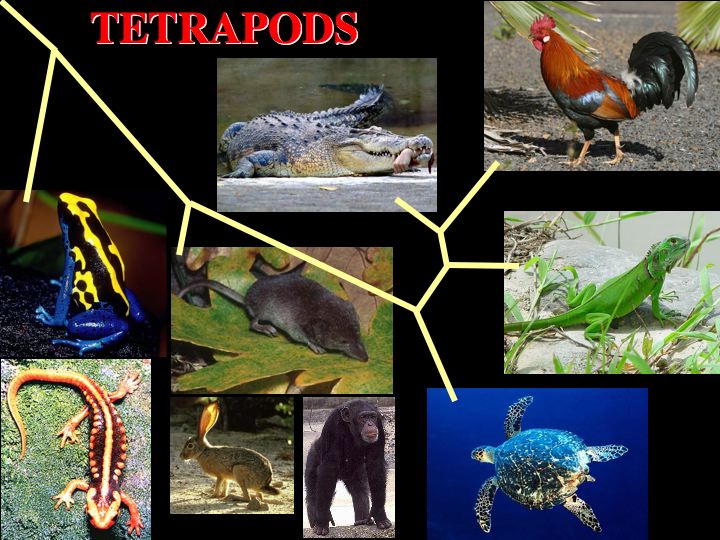 Paleozoic era – Cambrian Period
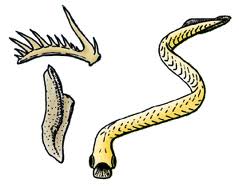 488 – 543 million years ago
A large number of new animal species appear in a relatively short time (The Cambrian Explosion!) 
First fish appear – they are JAWLESS. 
No known life on land yet.
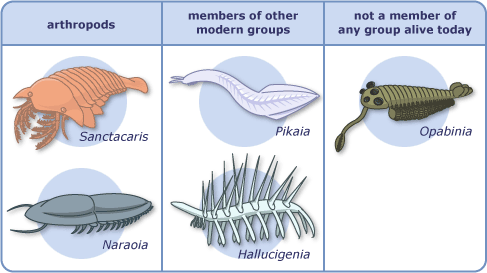 Conodonts (extinct)
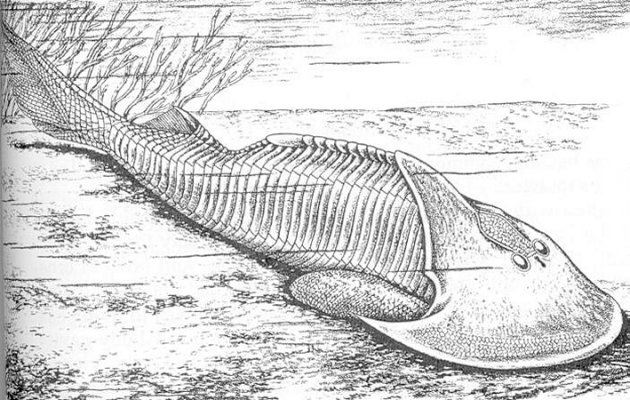 Ostracoderms (extinct)
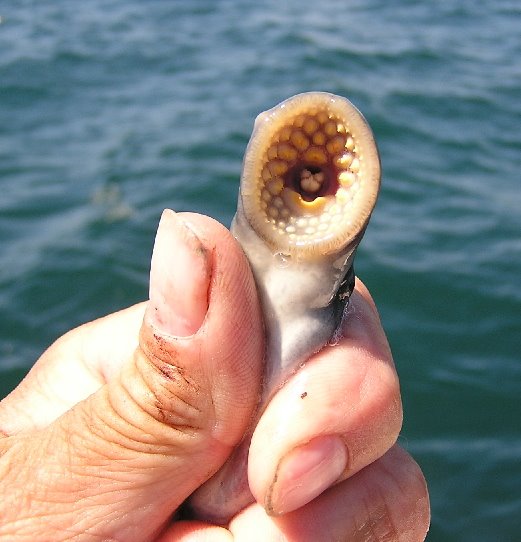 Modern Jawless Fish – Lamprey
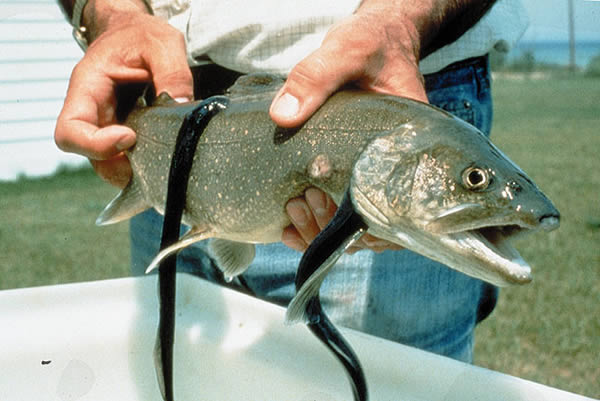 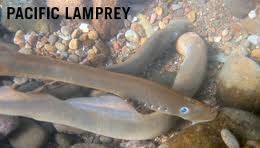 Ordovician period
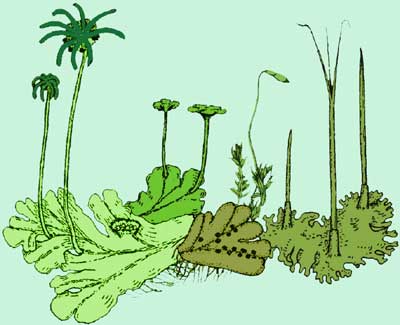 443 – 488 mya
First land plants appear. 
Primitive fungi and sea weed appears. 
The oceans are full of corals, mollusks, worms, primitive fish, and echinoderms like starfish. 
Marine life flourishes!
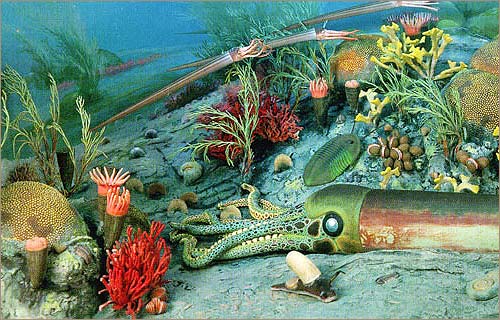 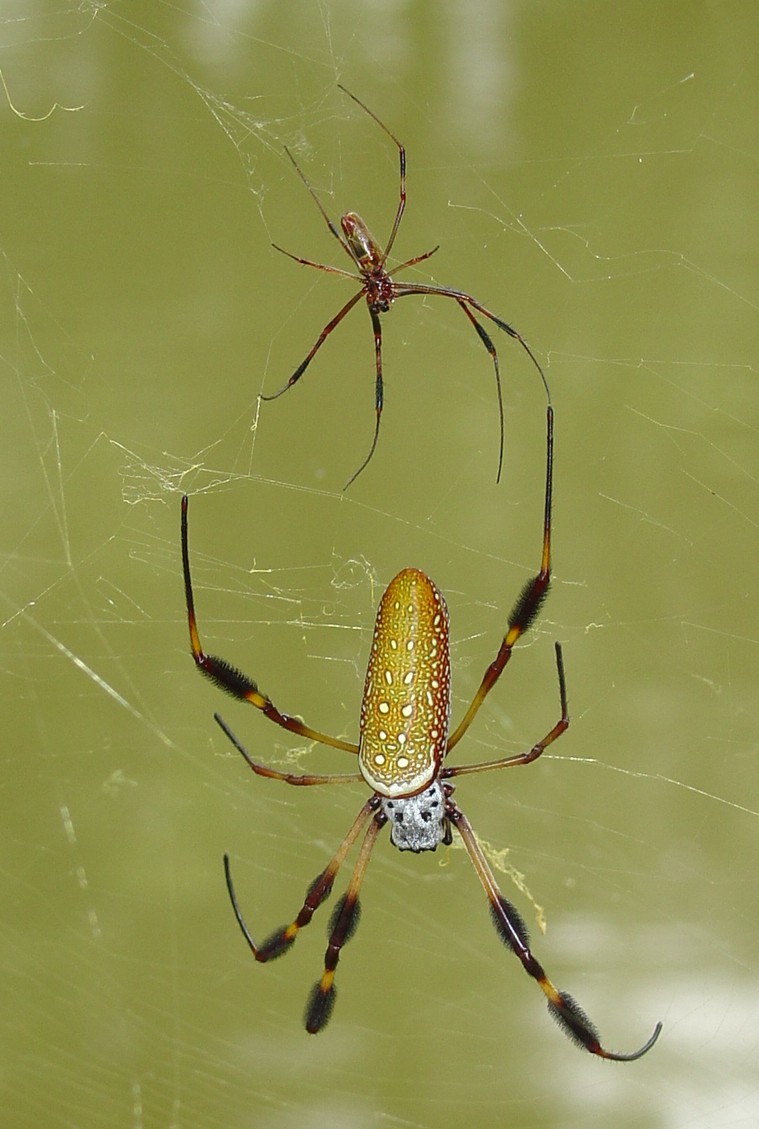 Silurian period417 – 443 mya
Ends with Extinction
Spiders, scorpions, insects, complex plants, and fish with bony jaws appear.
Fish adapt to living in rivers and fresh water for the first time.
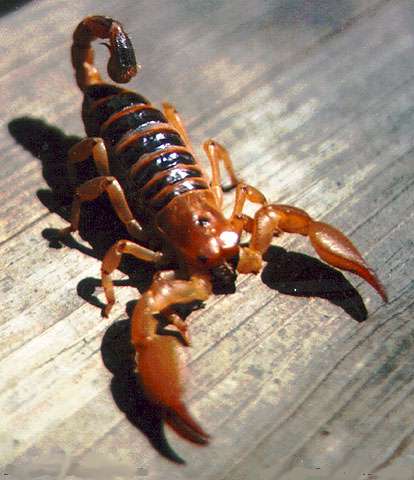 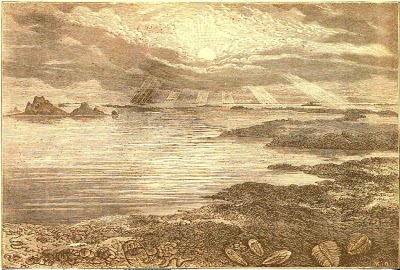 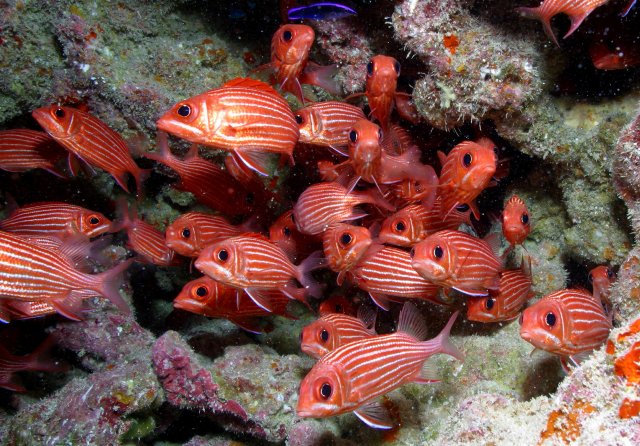 Ends with Extinction
Devonian period354 – 417 mya
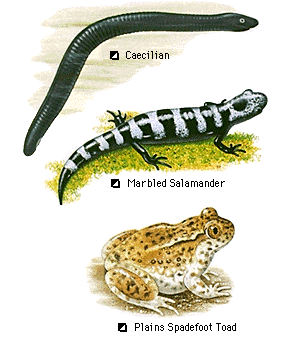 Fish spread across the oceans.
Amphibians appear. 
The first trees and other plants spread across the land creating the first forests.
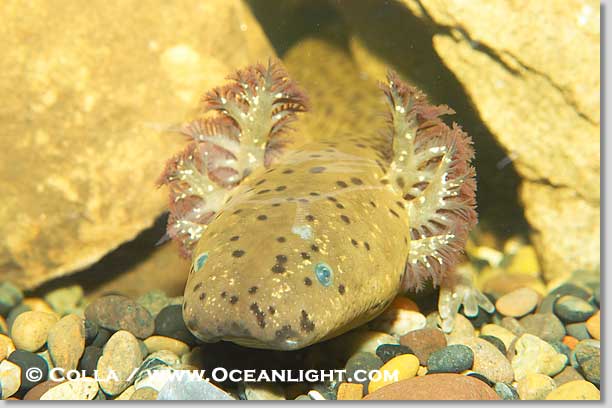 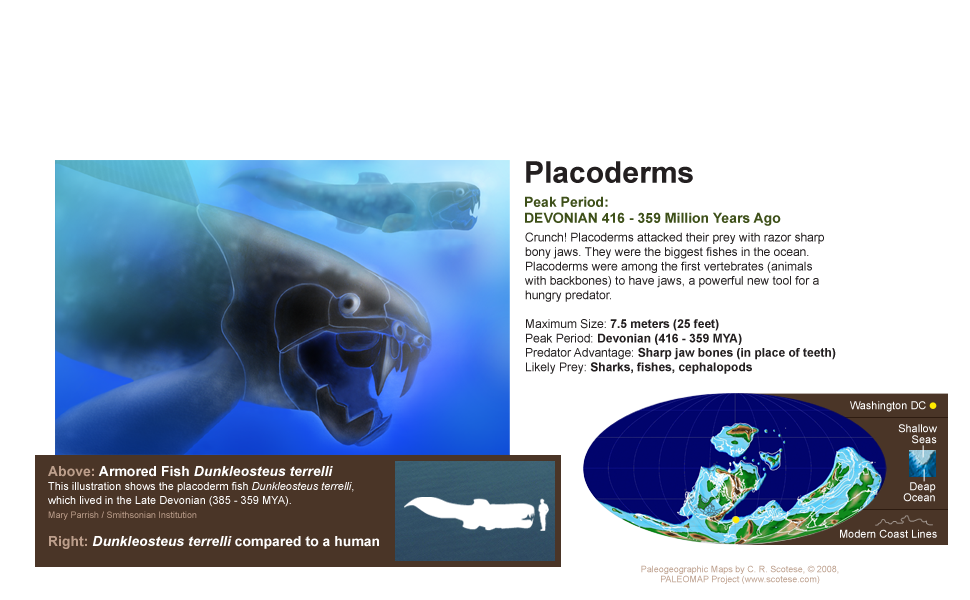 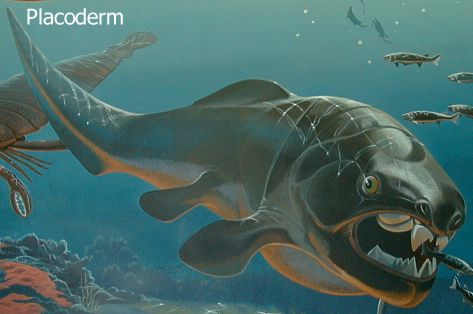 First Jawed fish – Placoderms
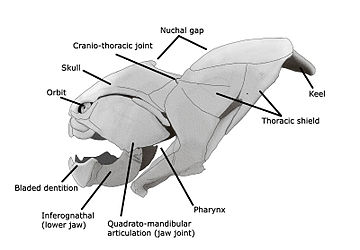 Carboniferous period299 – 359 mya
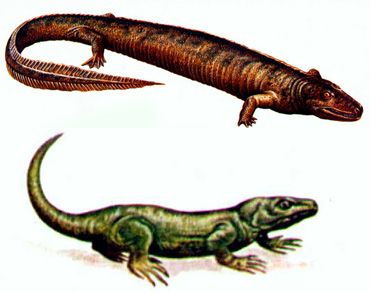 Many swamps on land and sponge reefs in the oceans. 
Reptiles appear. 
Early winged insects and cockroaches appear.
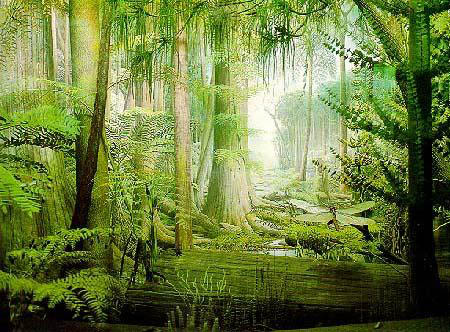 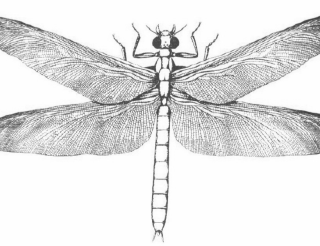 Permian period251 – 299 mya
Ends with Extinction
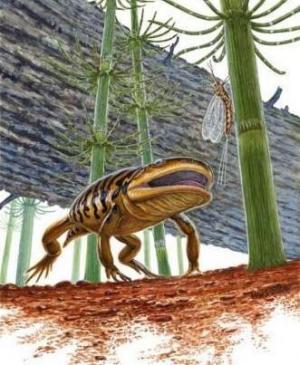 Amphibians dominate the land. 
Early cone-bearing plants like pine trees appear. 
Period ends with the largest mass extinction known with 95% of all marine species and 50% of all animals going extinct.
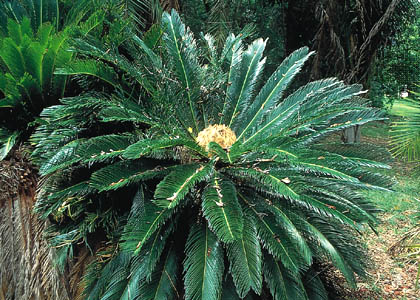 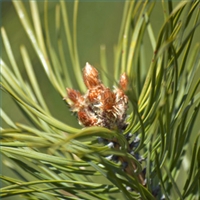 Mesozoic era – Triassic period200 – 251 mya
Ends with Extinction
The few survivors of the Permian extinction go on to populate the land and oceans. 
New species like mammals, dinosaurs and crocodiles appear.
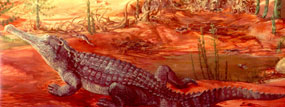 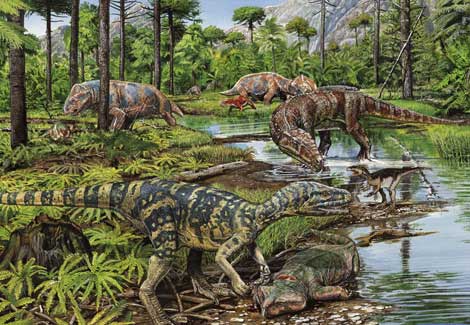 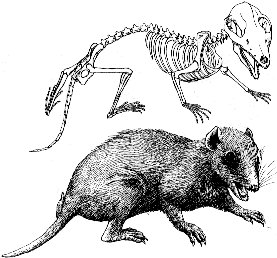 Jurassic period145 – 200 mya
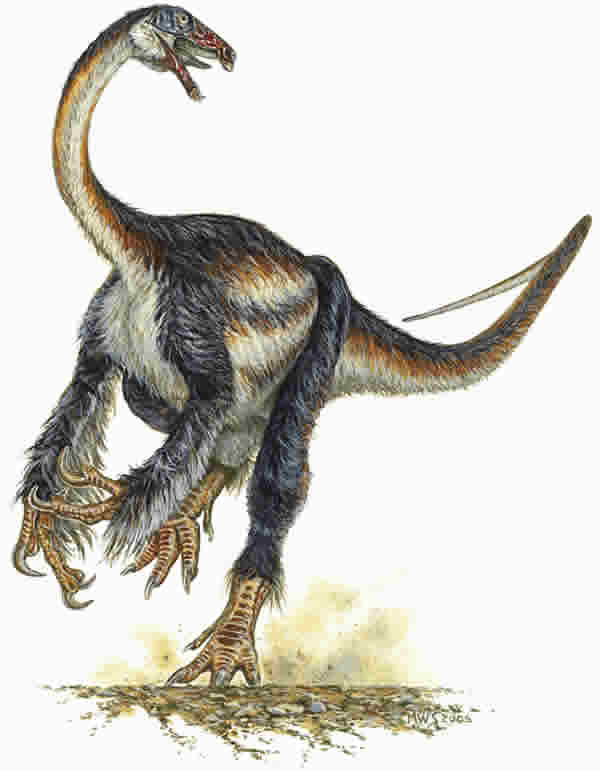 Dinosaurs dominate the land. Mammals are common but small. 
Feathered dinosaurs and birds appear.
The most common land plants are ferns, palm-like trees called cycads, and grasses.
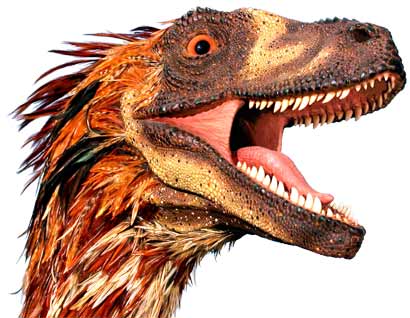 Ends with Extinction
Cretaceous period65 – 145 mya
Dinosaurs continue to dominate the land.
Marsupials, modern sharks, bees and butterflies appear. 
Flowering plants appear. 
Period ends with the mass extinction of the dinosaurs and many plants.
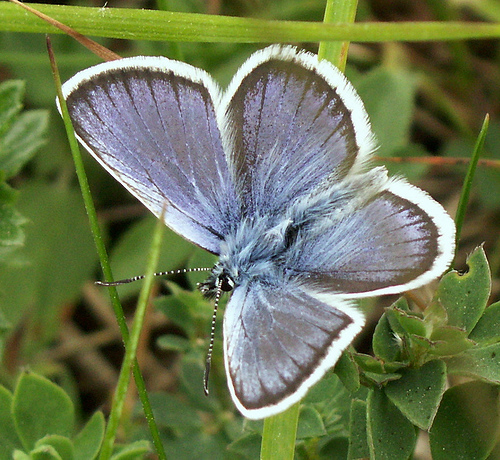 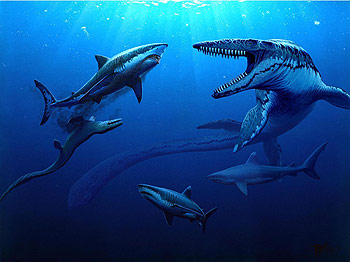 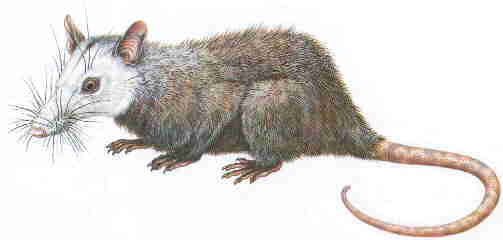 Cenozoic Era – Paleogene period23-65 mya
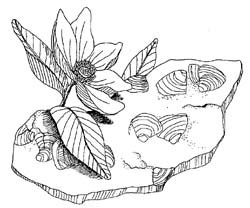 Rise of the mammals and birds. 
Rodents, primates, pigs, cats, dogs, bears and whales appear. 
Flowering plants spread across the globe.
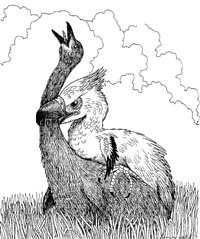 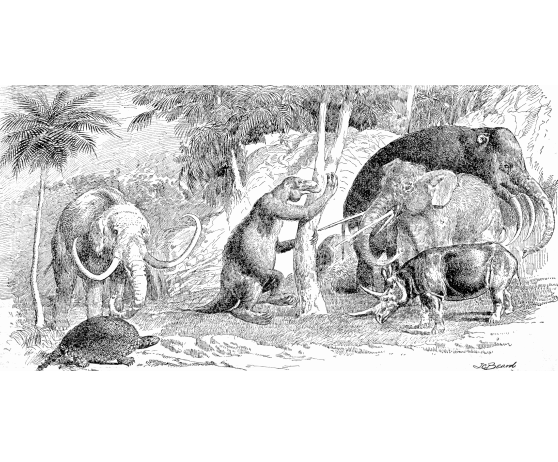 Neogene periodToday – 23 mya
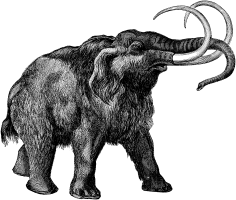 Firt homind - Australopithicus afarensis “Lucy” 
Modern humans appeared and developed civilization by the end of this period.
Mammoths, sabre-toothed cats, and giant camels dominated until 10,000 years ago when many large mammals went extinct.